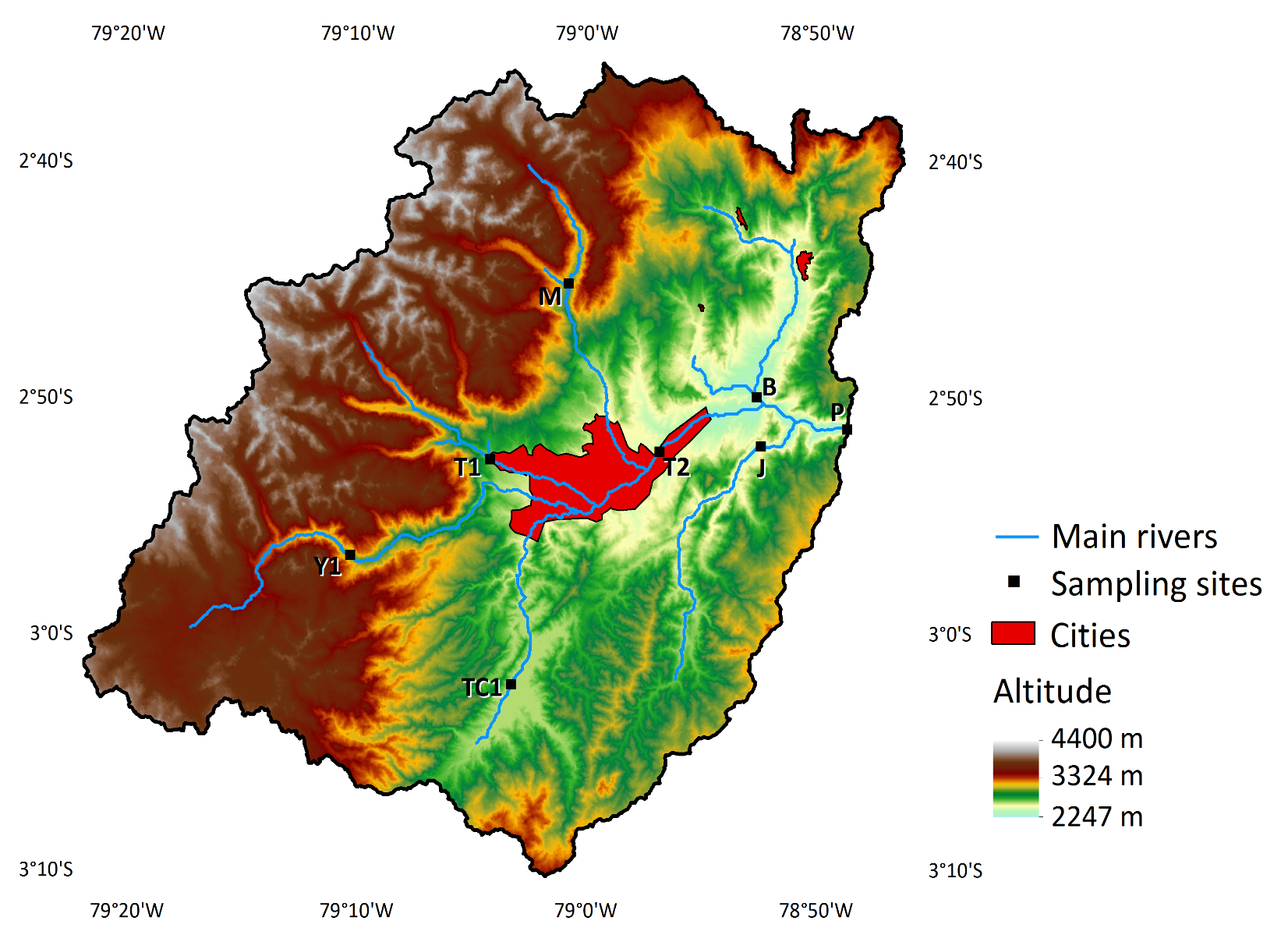 Geochemical composition of river loads in the Tropical Andes: first insights from the Ecuadorian Andes (Paute River, Ecuador)
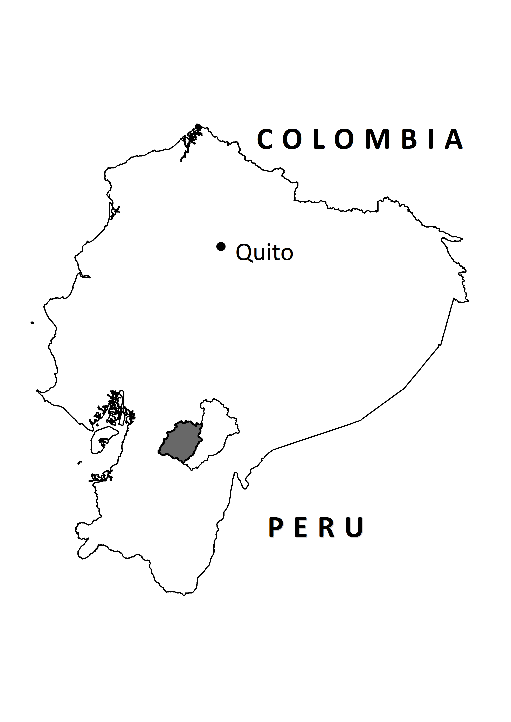 Gustavo Tenorio P. (1,2)*, Gerard Govers (1), Veerle Vanacker (3), Steven Bouillon (1), Lenín Álvarez (4), and Santiago Zhiminaicela (4)
KU Leuven, Department of Earth and Environmental Sciences, Celestijnenlaan 200E, 3001 Leuven, Belgium
Proyecto CUD – Bélgica, Facultad de Ciencias Agropecuarias – Universidad de Cuenca , Cuenca, Ecuador
Earth and Life Institute, Georges Lemaître Center for Earth and Climate Research, Université Catholique de Louvain, Louvain-la Neuve, Belgium
Red Hidrometeorológica, Subgerencia de Gestión Ambiental, ETAPA EP, Cuenca, Ecuador
* gustavo.tenorio@ees.kuleuven.be
δ13C in suspended and dissolved loads:
Introduction
  Several studies performed in the Amazon basin have suggested the importance of suspended and dissolved loads eroded from the Andean regions, and their effects on the bio-geochemistry of the Amazon rivers (McClain et al., 2001; Moquet et al., 2011, and Armijos et al., 2013). 
  Nevertheless, the processes governing the transport of total suspended matter (TSM), total dissolved solids (TDS) and particulate organic carbon (POC) are not well known for Tropical Andean headwater rivers.  
  Human impact on sediment yield has been assessed in the Ecuadorian Andes (Vanacker et al., 2005 and Molina et al., 2012), but its implications in the geochemical properties of both suspended and dissolved loads remain unknown.
  Research question: what are the main processes involved in the dynamics of TSM, TDS and POC loads in Ecuadorian Andes?
Results
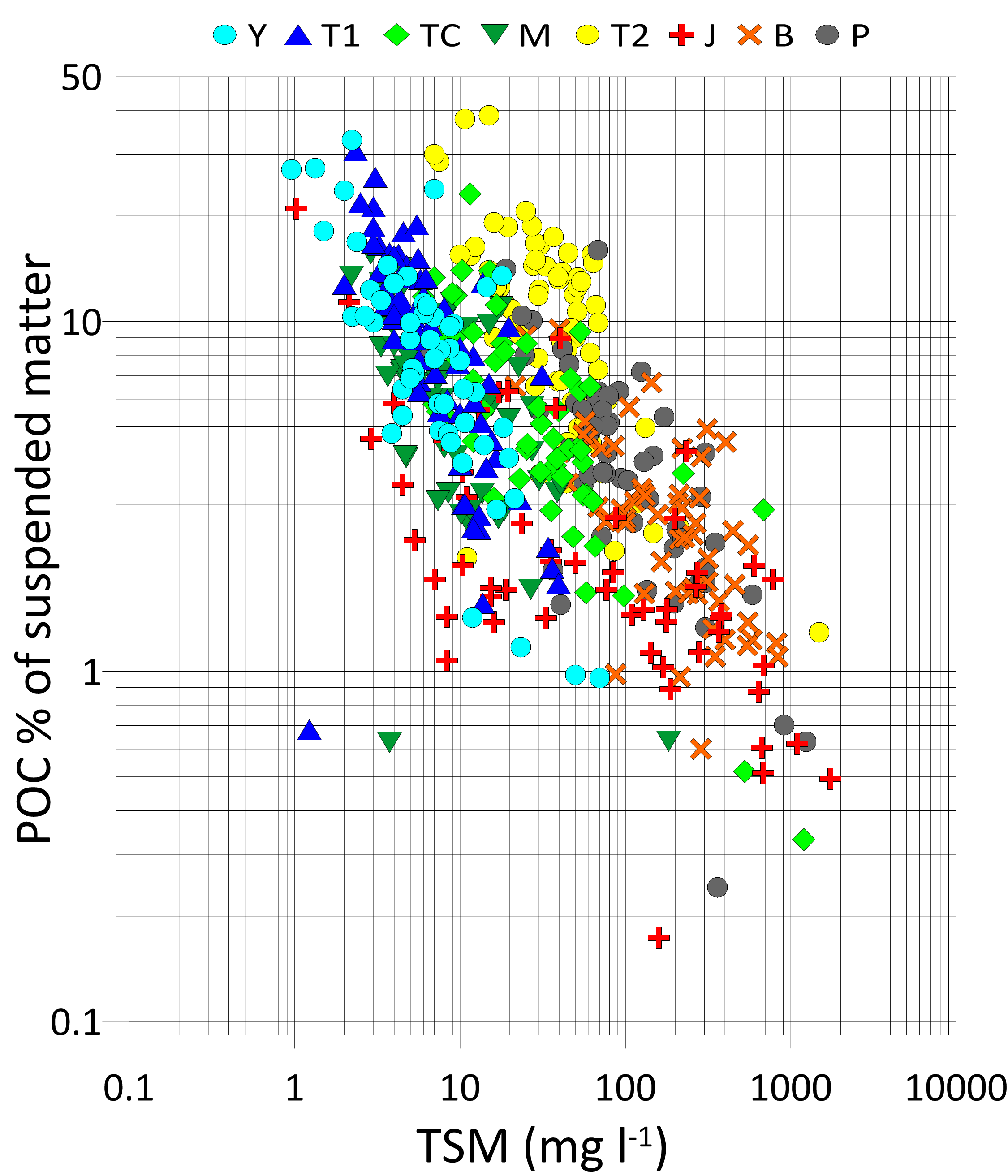 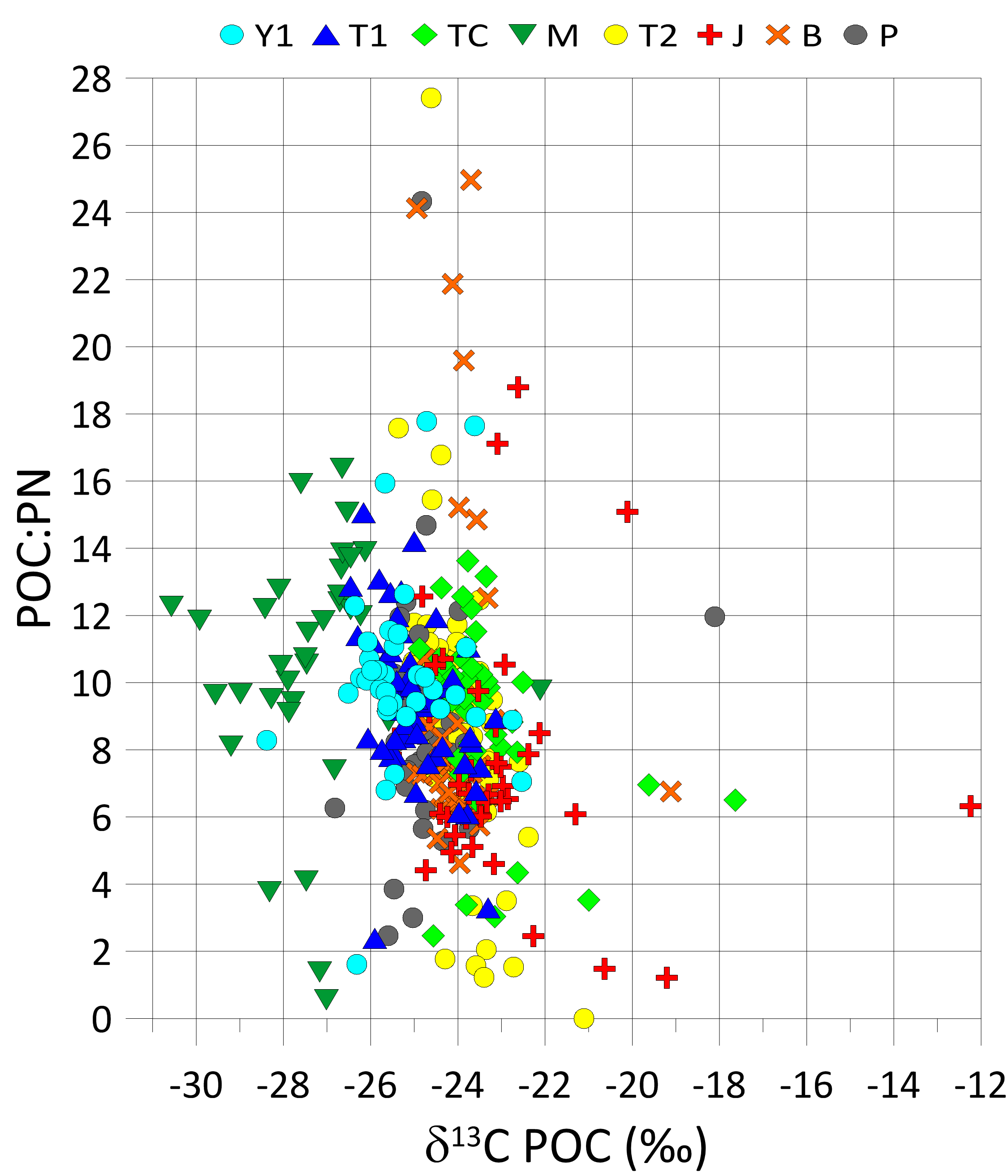 TSM, POC and TDS loads
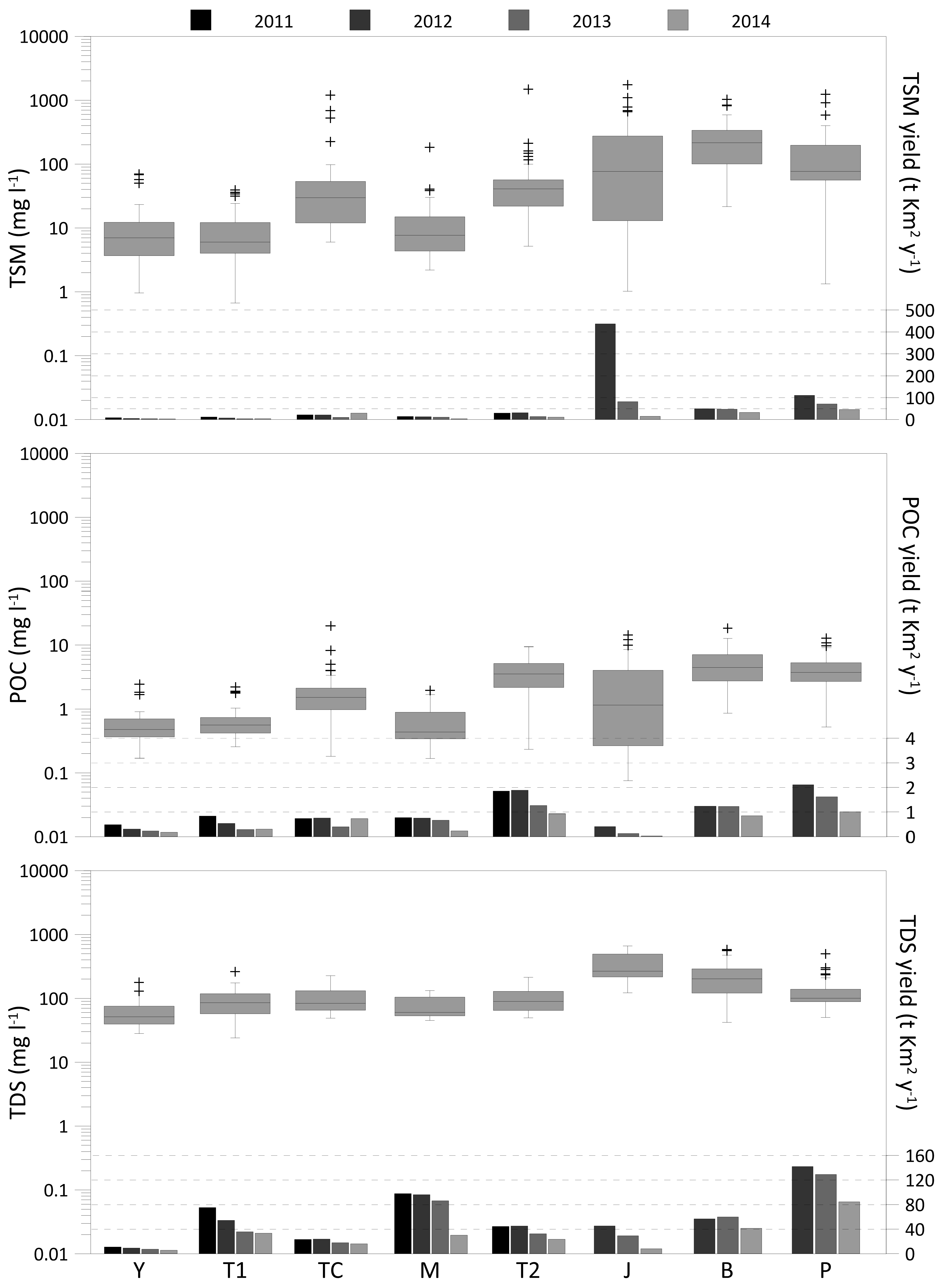 The δ13C signature of the POC suggests that the POC in most rivers is mainly derived from eroded soil organic matter
Low Ca:Si ratios and high δ13CDIC values in the three preserved basins suggest that weathering of silica rocks is dominant, and that DIC is mainly derived from soil CO2 
In contrast, degraded areas (B and J) have high Ca:Si  ratios and low δ13CDIC values, suggest a dominant weathering of carbonate rocks in these catchments
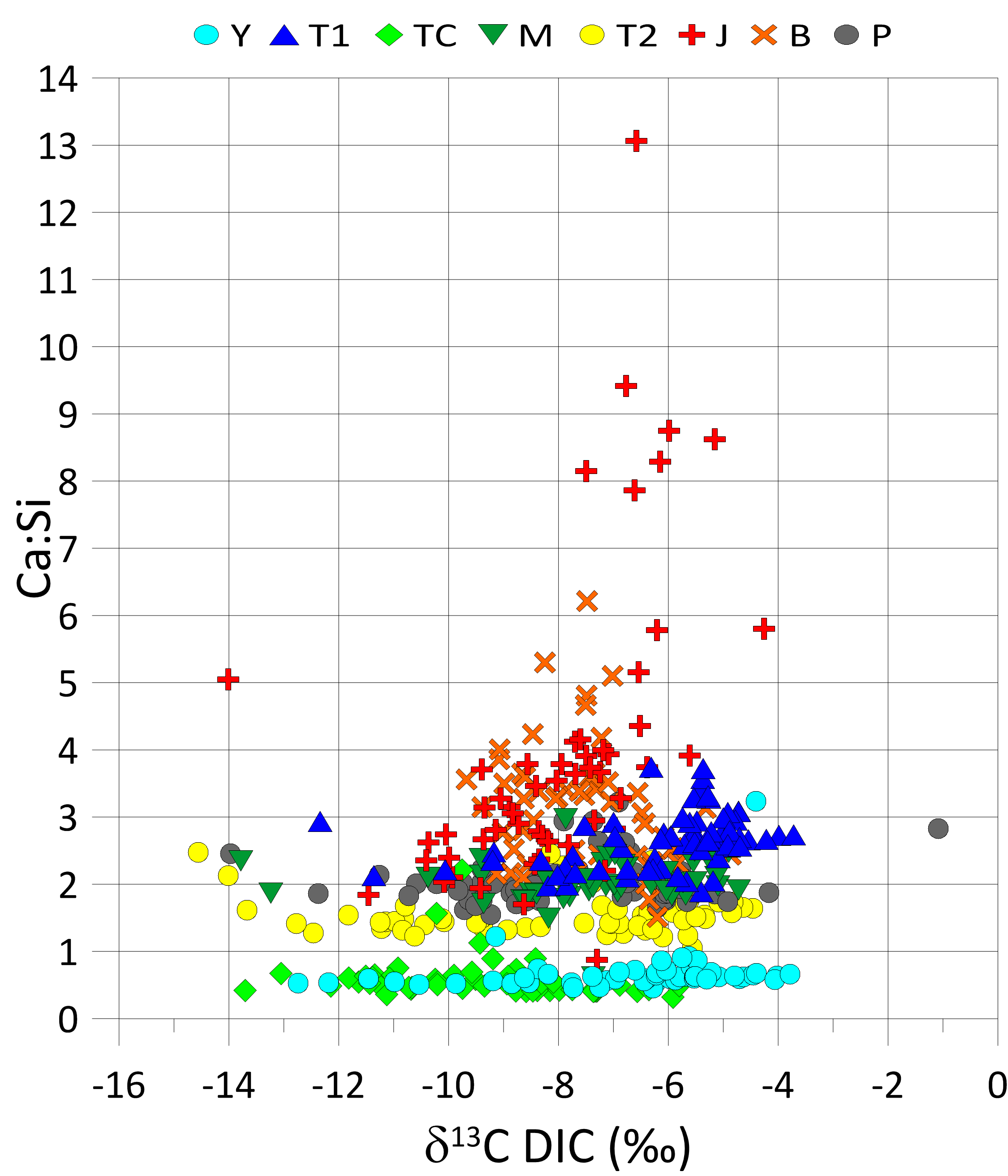 Study area and methods
The upper area of the Paute River basin (2,500 Km²) in the southern Ecuadorian Andes was selected for this study as it is characterised by steep slopes, contrasting geology, and the high diversity of vegetation cover and land use in different river basins.
EGU 2015, Vienna
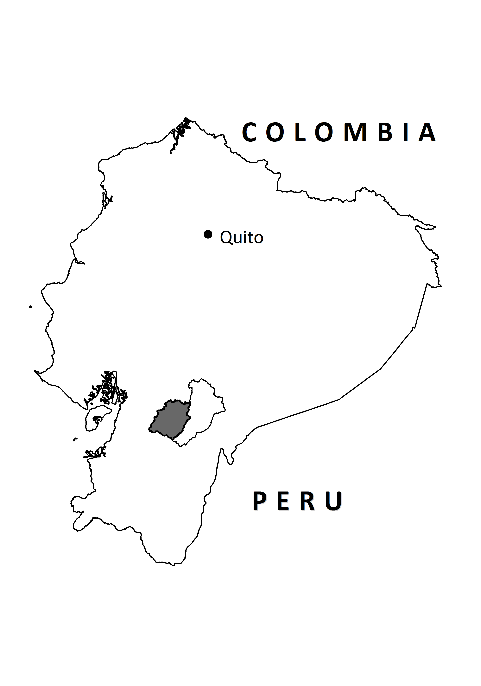 Dissolved solid concentrations far exceed suspended solid in undisturbed catchments (Y, T1 and M)
TSM and POC concentrations increase with the fraction of agricultural land (TC)
Estimated yields show the impact of cities (T2 and B) on the POC load in the Paute river (P)
A large dataset was gathered by regularly sampling 8 rivers flowing through: Y, T1 and M in preserved areas (100-300 Km²);  TC in an intensive grassland and arable zone (142 Km²); B and T2 downstream of two cities (1,611 and 443 Km²); and two degraded basins at J and P (286 and 2,492 Km²)
  TSM and POC samples were filtered on CA membranes and GF/F filters with pore sizes of 0.2 and 0.7 µm, respectively.  Major elements were determined on an ICP-MS, while the δ13C signature of the Dissolved Inorganic Carbon (DIC) and POC were measured on an EA-IRMS.
Conclusion
References
Armijos, E., Laraque, A., Barba, S., Bourrel, L., Ceron, C., Lagane, C., ... & Guyot, J. L. (2013). Yields of suspended sediment and dissolved solids from the Andean basins of Ecuador. Hydrological Sciences Journal, 58(7), 1478-1494.
McClain, M. E., Victoria, R. L., & Richey, J. E. (Eds.). (2001). The biogeochemistry of the Amazon basin (pp. 3-16). New York: Oxford University Press.
Molina, A., Vanacker, V., Balthazar, V., Mora, D., & Govers, G. (2012). Complex land cover change, water and sediment yield in a degraded Andean environment. Journal of Hydrology, 472, 25-35.
Moquet, J. S., Crave, A., Viers, J., Seyler, P., Armijos, E., Bourrel, L., ... & Guyot, J. L. (2011). Chemical weathering and atmospheric/soil CO 2 uptake in the Andean and Foreland Amazon basins. Chemical Geology, 287(1), 1-26.
Vanacker, V., Molina, A., Govers, G., Poesen, J., Dercon, G., & Deckers, S. (2005). River channel response to short-term human-induced change in landscape connectivity in Andean ecosystems. Geomorphology, 72(1), 340-353.
Our results suggest that anthropogenic disturbances change the sediment and carbon riverine load, while topographic effects seem to be less important
However, these effects may confound with differences in lithology, as the disturbed catchments are underlain by relatively soft, carbonate-rich sedimentary rocks while the less disturbed  catchments are underlain by the silicate-rich rocks
Acknowledgements
This work was funded by the Commission universitaire pour le Développement (CIUF-CUD, Belgium) through the proyect PIC-2009 “Strengthen the scientific and technological capacities to implement spatially integrated land and water management schemes adapted to local socio-economic and physical settings”.
GTP is funding  by the National Secretary for Science, Technology and Innovation of Ecuador (SENESCYT).
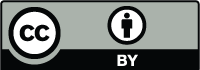